Моя система работы
Корышева Т.Ю. Музыкальный руководитель МКДОУ Кантемировский детский сад №2
Праздник
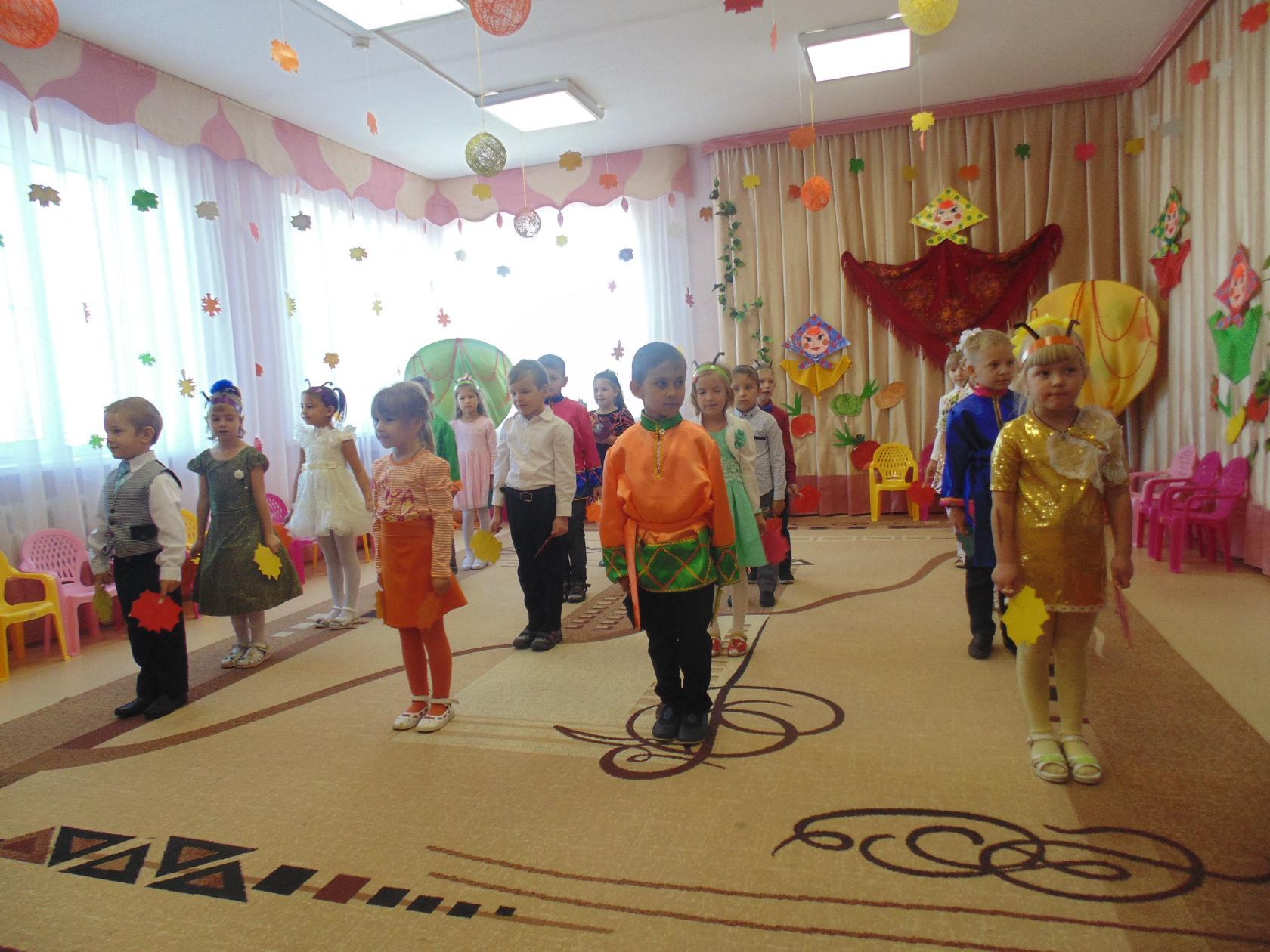 Квест
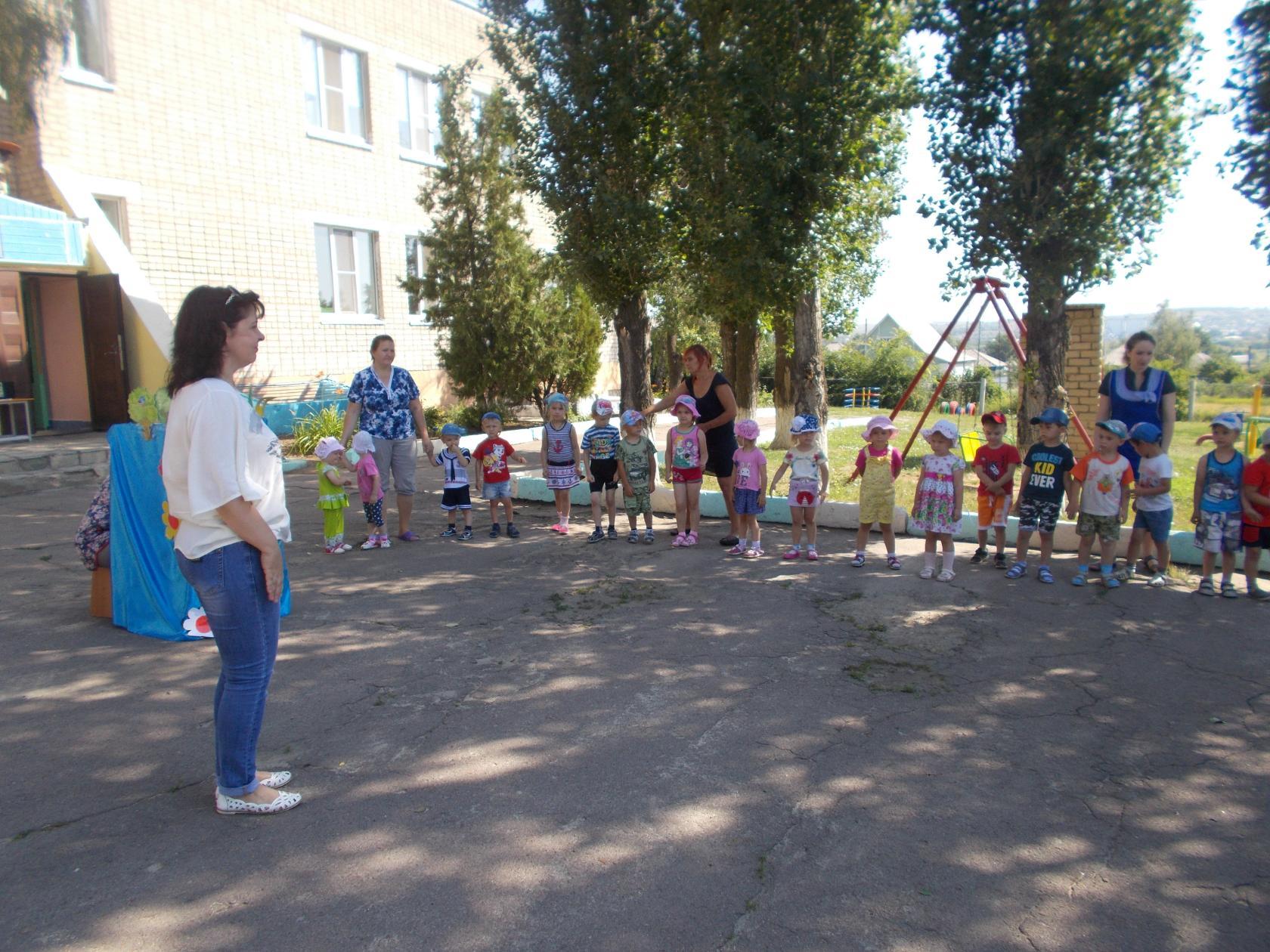 Анимационные танцы, флешмобы
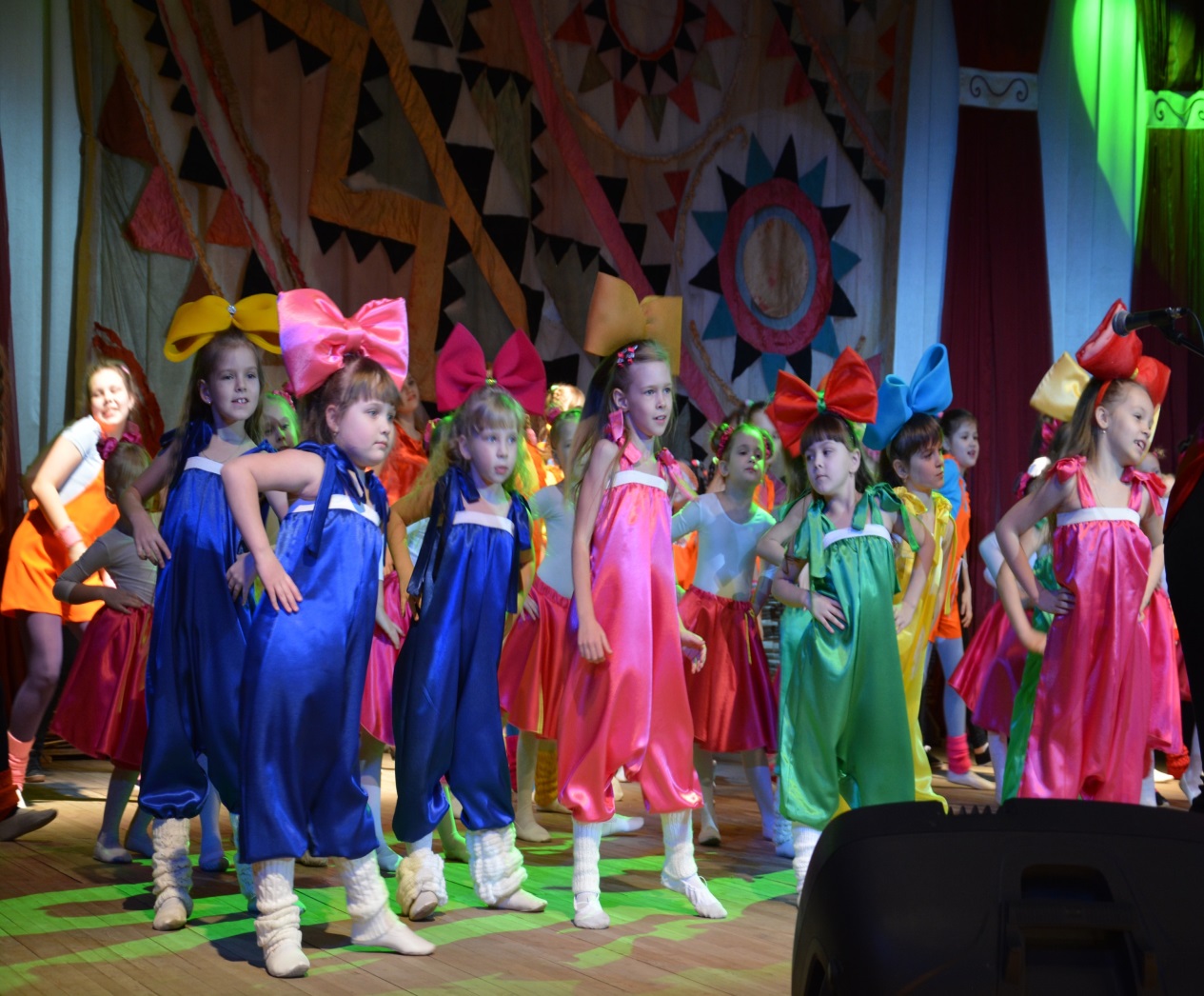 Элементарное музыцирование.
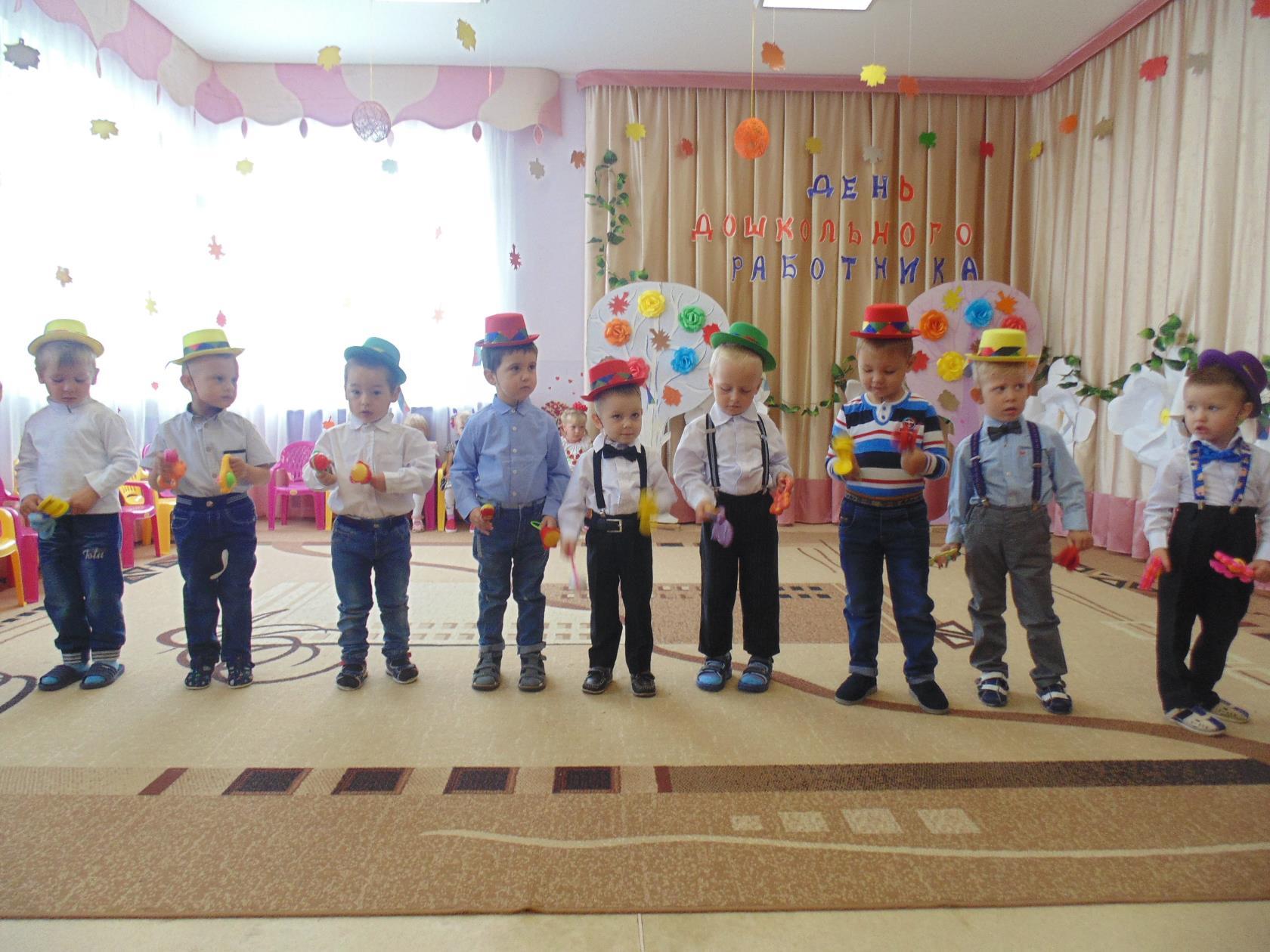 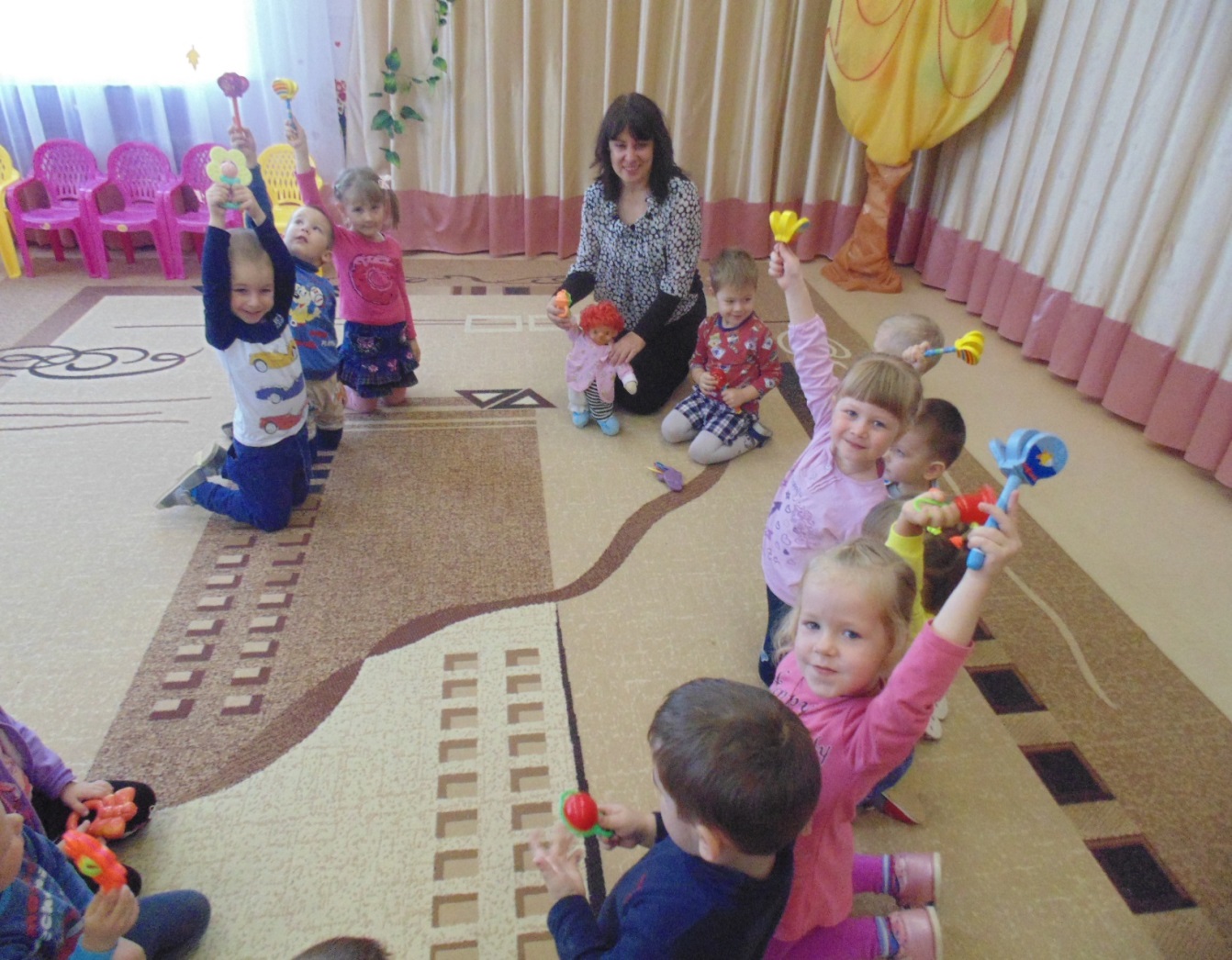 Игровой массаж, оздоровительные упражнения
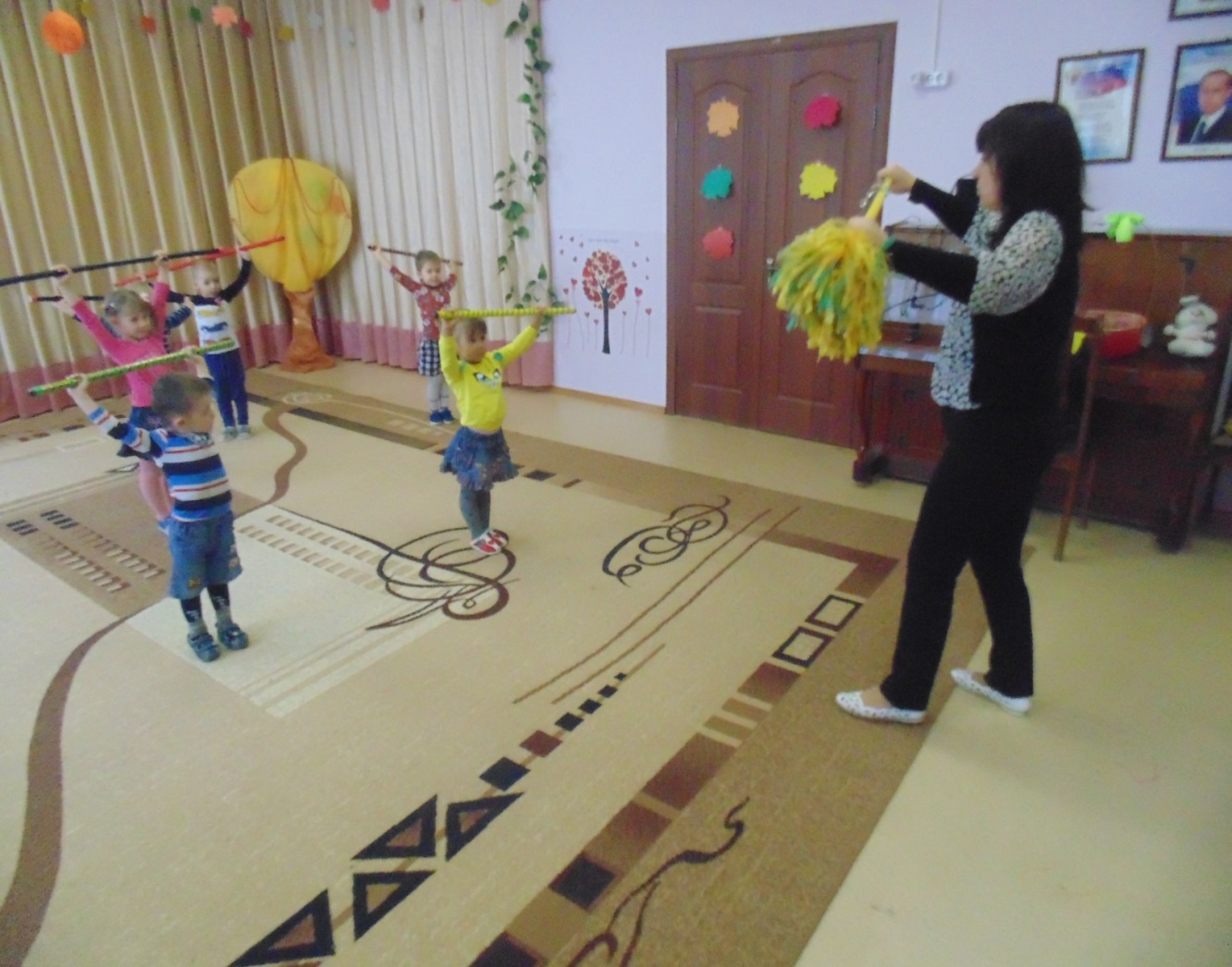 Сказкотерапия
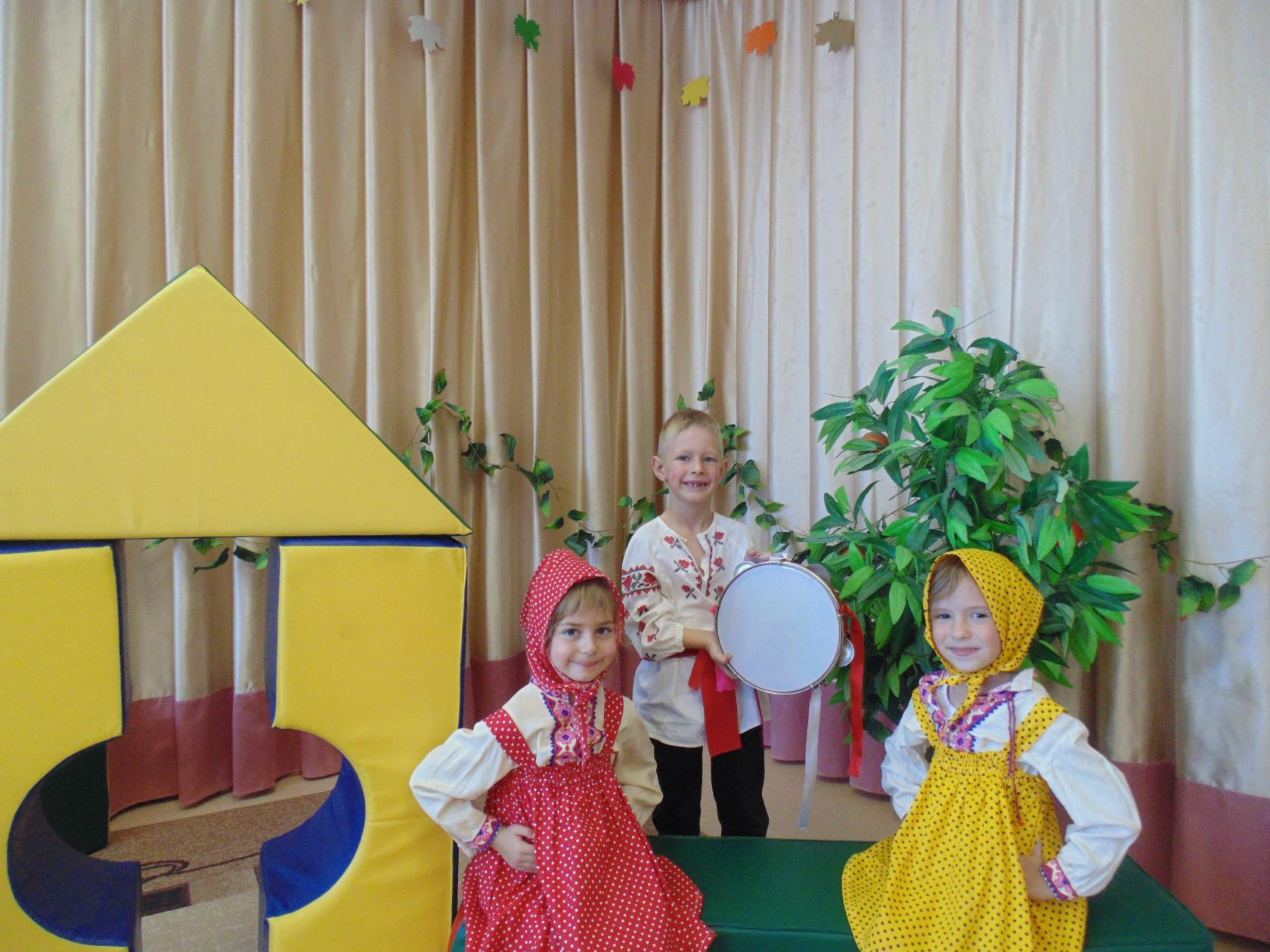 Музыкальные игры
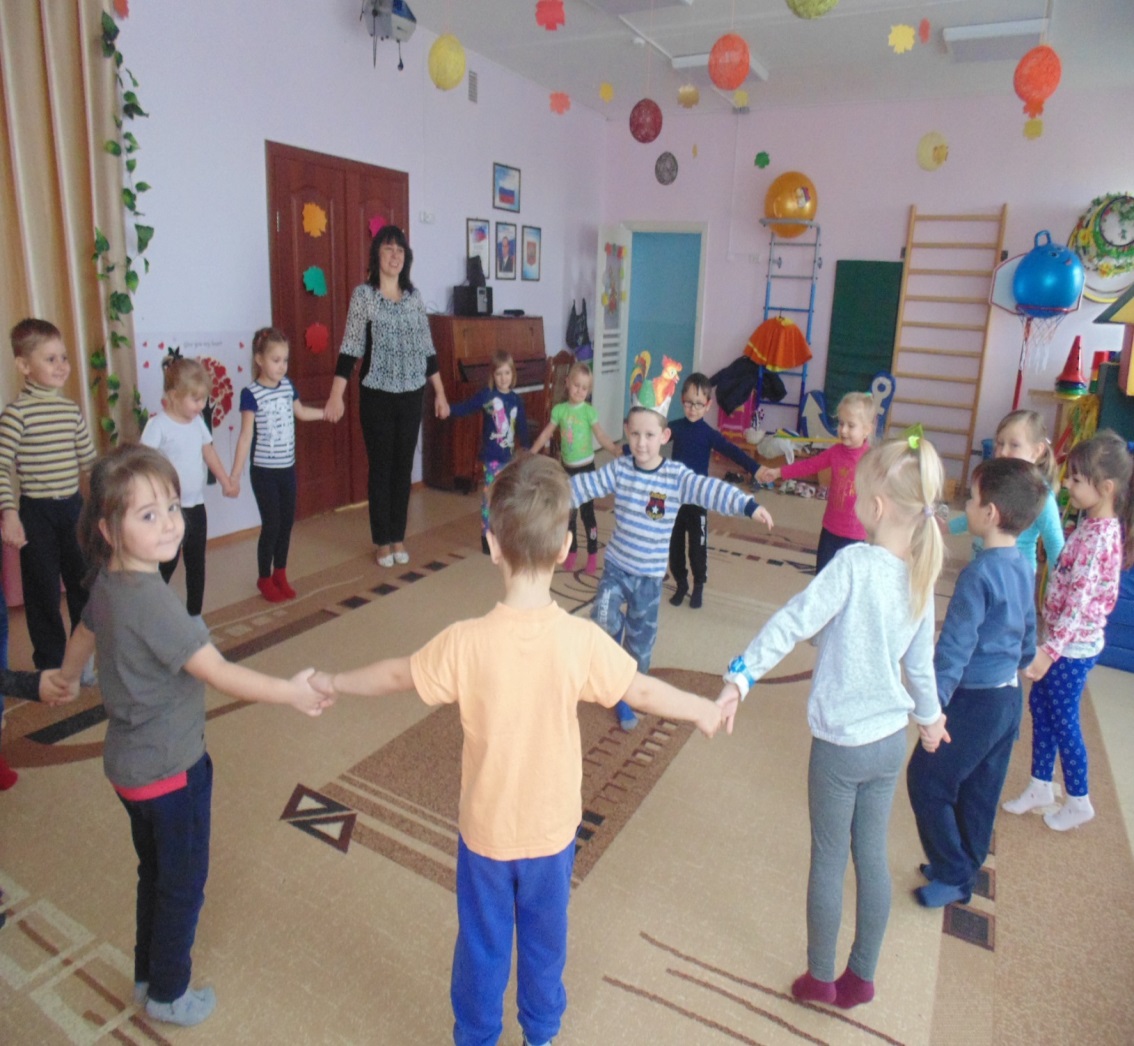 Проект «Театр лечебного танца»
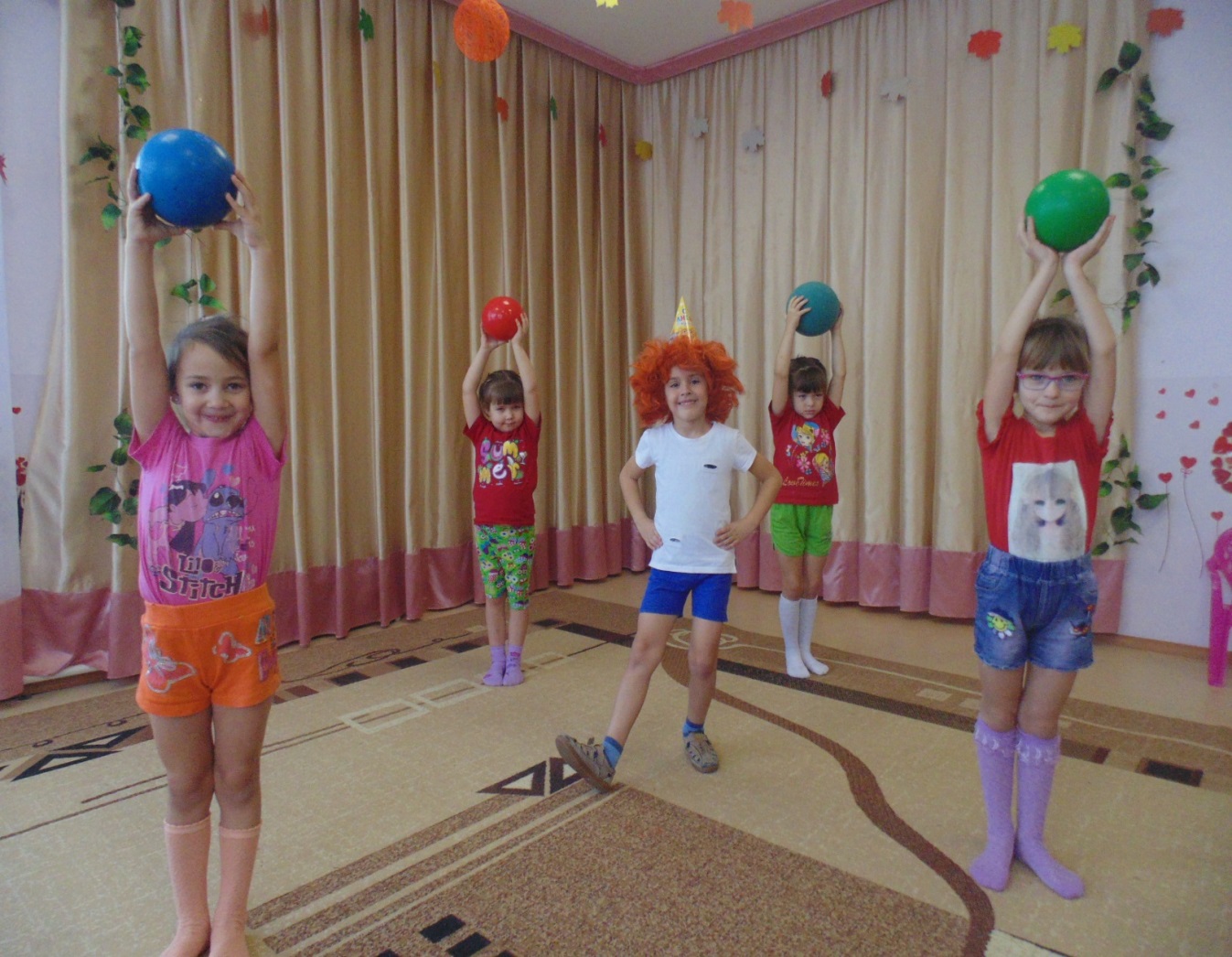 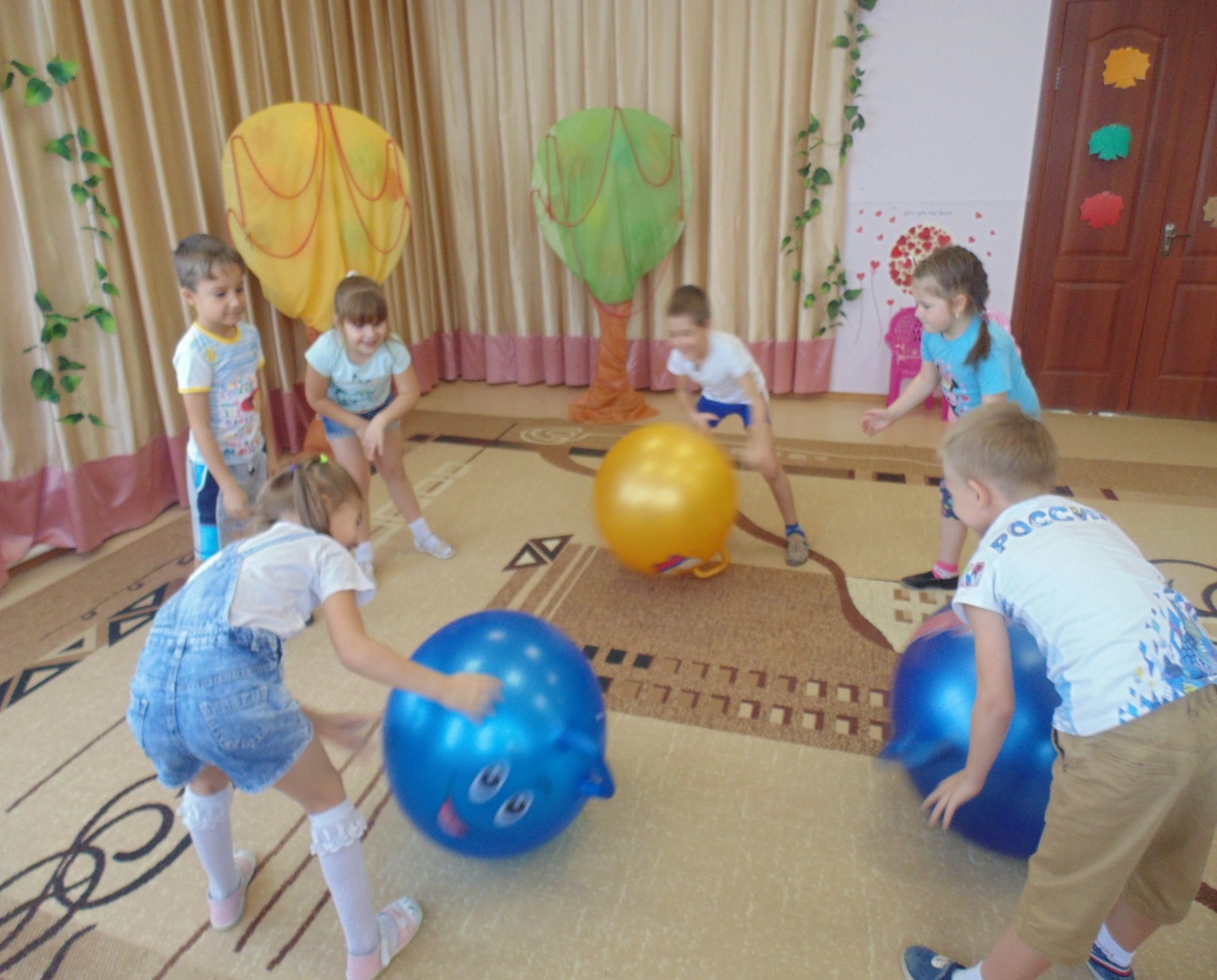 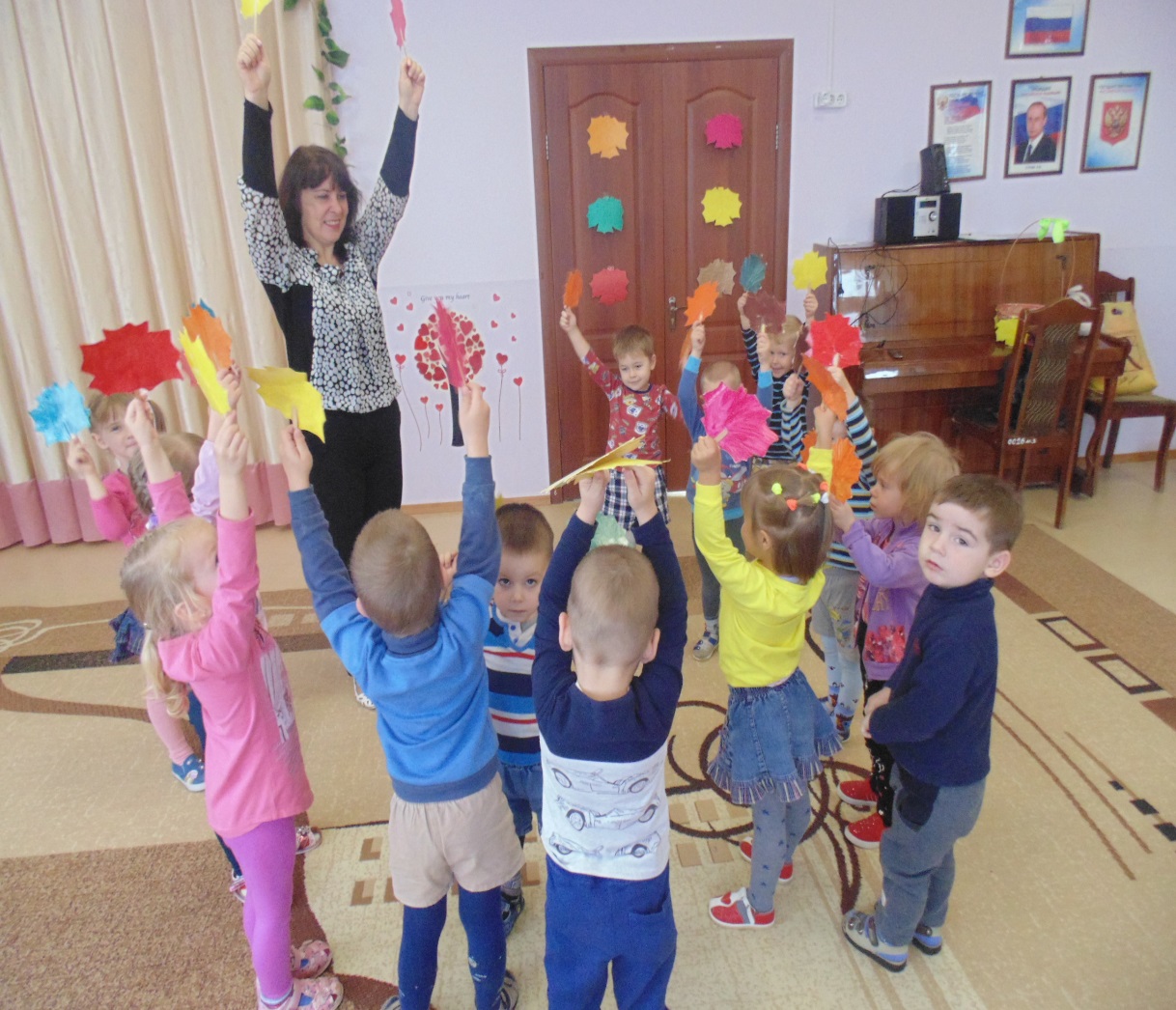 Спасибо за внимание